The Open Source 
Observability Playbook
Hen Peretz - Head of Solutions Engineering @epsagon
What We’ll Discuss Today
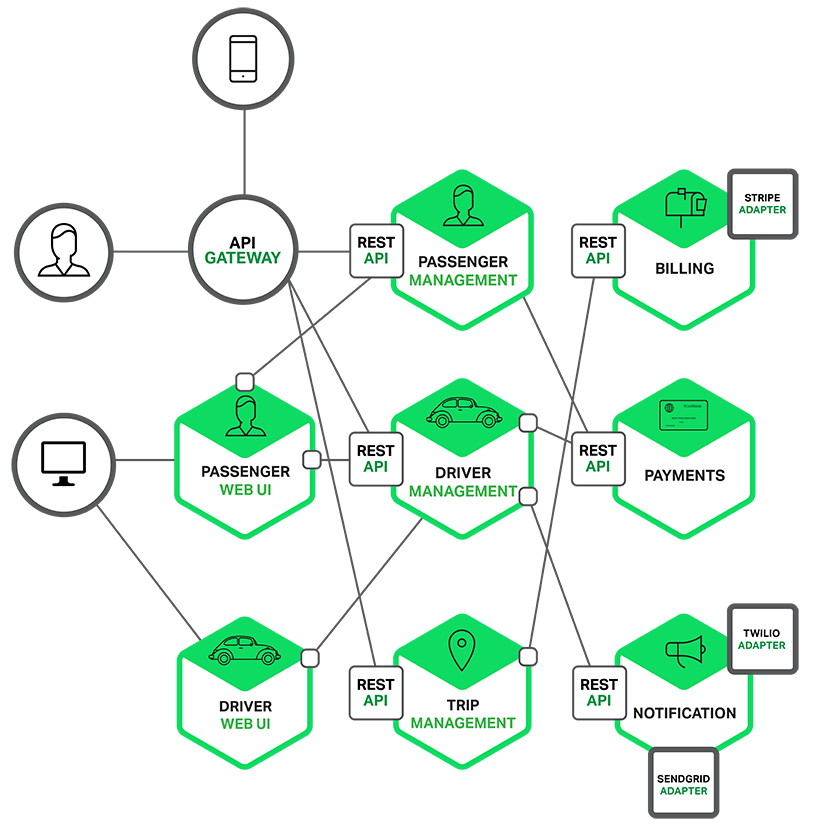 Old-School Observability methods

How to achieve observability

Logging, monitoring best practices

Open-source monitoring landscape
Why Monitoring?
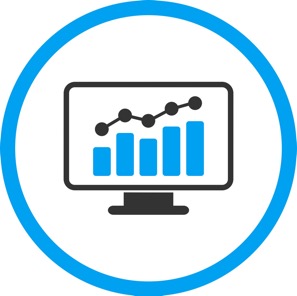 Make sure our business works
What Should We Monitor?
4 golden signals from SRE book by Google:

Latency
Traffic
Errors
Saturation
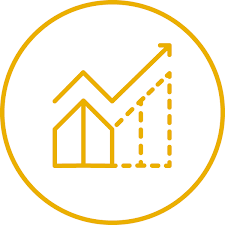 Old-School Monitoring
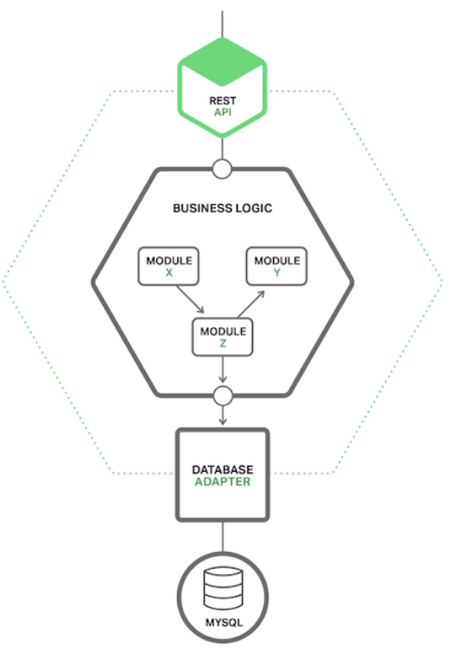 Agent based

Collects only host data

Collects only metrics
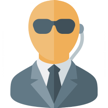 Old-School Troubleshooting
We need more debug data       logs
Old-School Logging
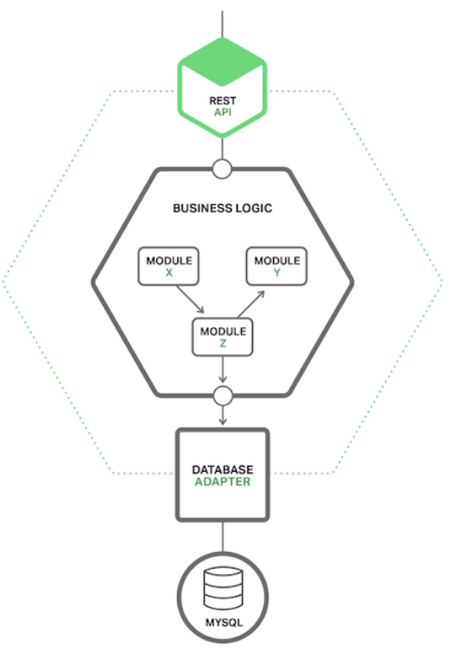 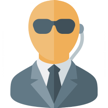 Agent based

Dumps locally or remotely

Collects only logged data
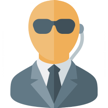 Fast Forward into the Future
New Era for Applications: Cloud + Microservices
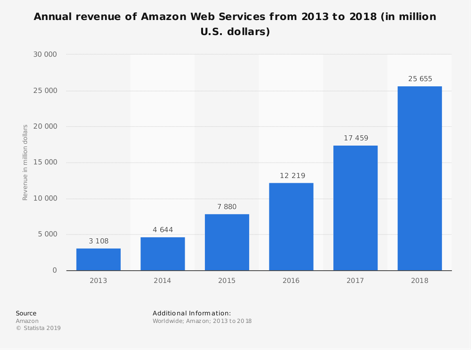 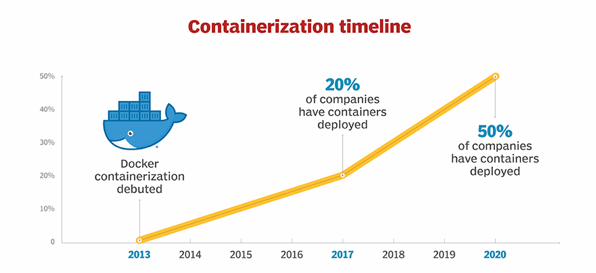 AWS Lambda adoption
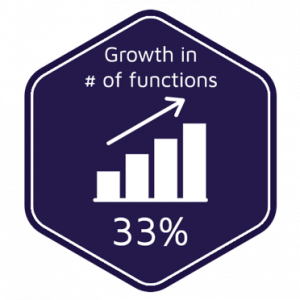 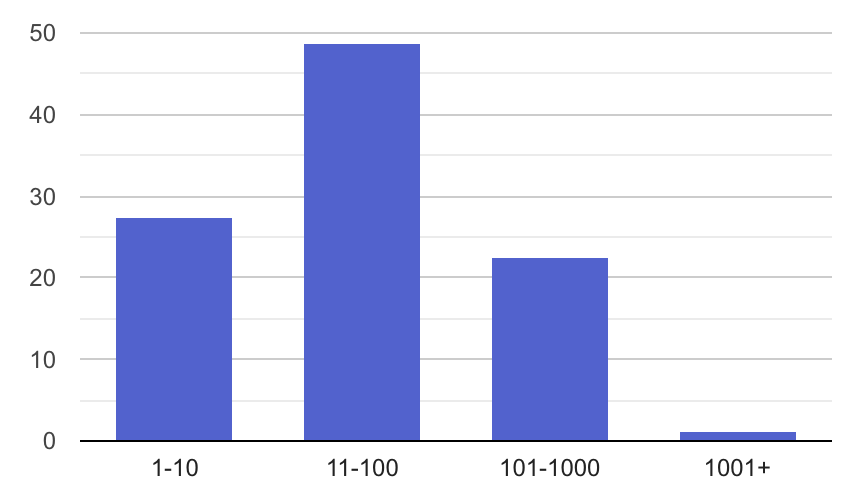 The Rise of Microservices in the Cloud
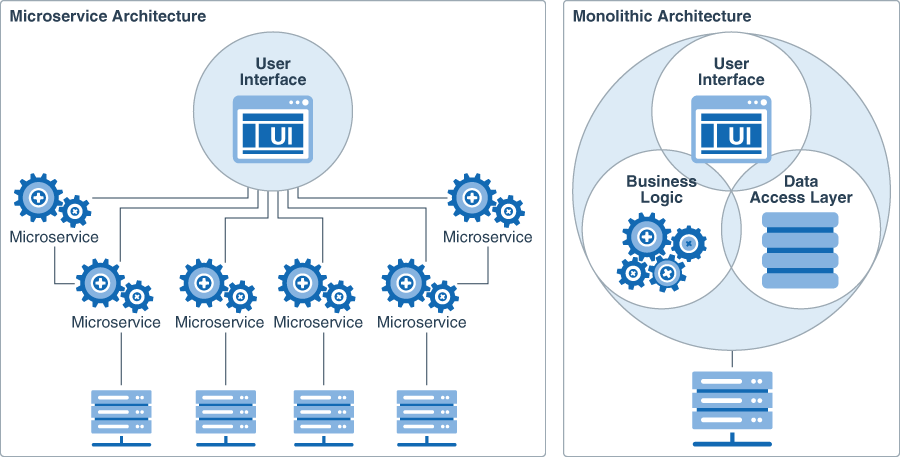 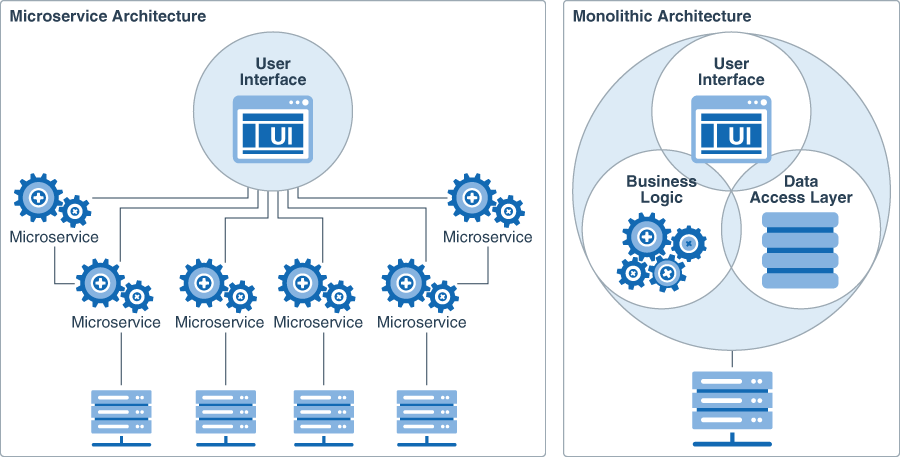 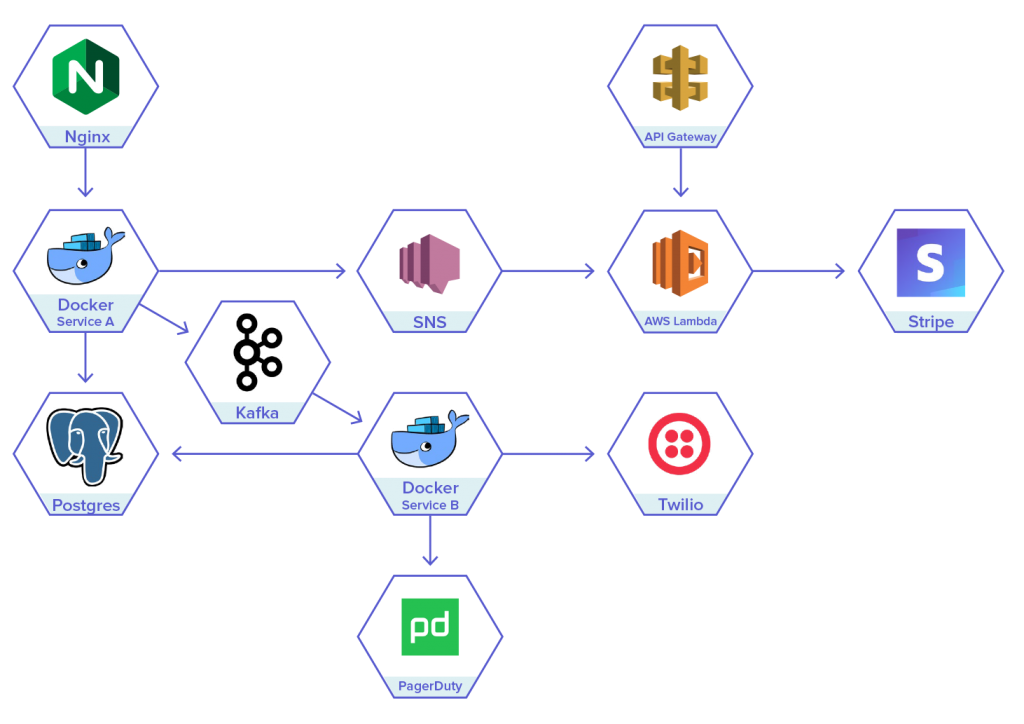 Host-basedMonolithic
Host-basedDistributed
Abstracted-hostHighly Distributed
Extremely hard to monitor and troubleshoot
Challenges for Engineering and DevOps
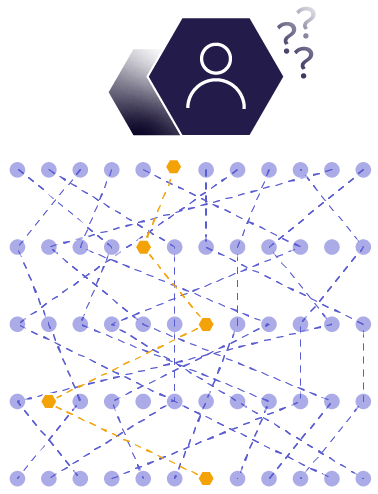 Troubleshooting                                                              Are basic logs and metrics the right tool for highly distributed applications?
Monitoring                                                                         “Is my application working properly”?
Development                                                                    I’m not sure what’s currently running in production. How can I build new services?
The Three Pillars of Observability
Combining metrics, logs, and traces for observability is the only way to understand complex environments 

Metrics tell us the “what”

Logs tell us the “why”

Traces tell us the “where”
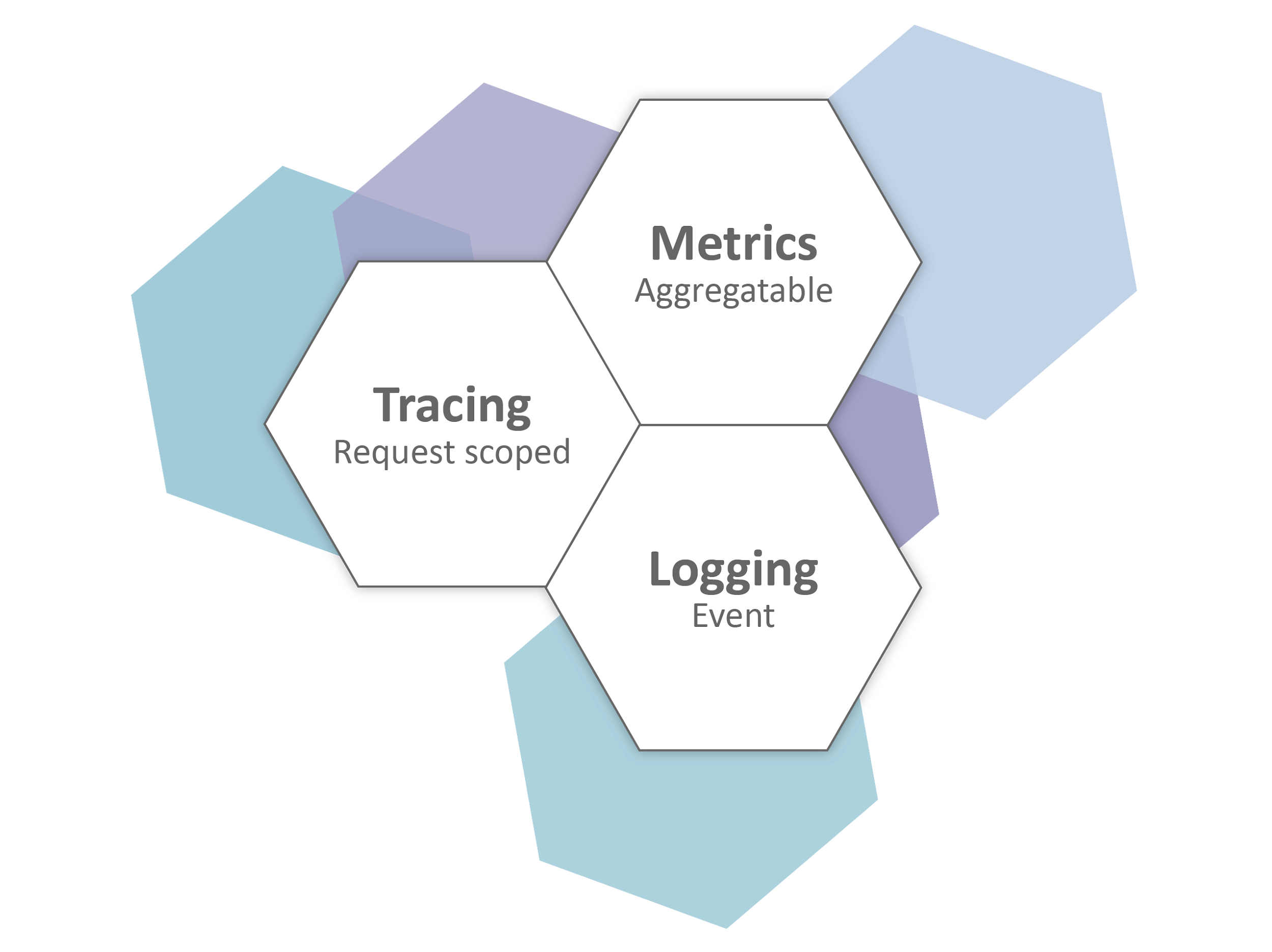 Logging Best Practices
Print out JSONed logs with metadata 
(service name, stage, etc.)

Automate the process of logging

Index the fields you’re are using
Logging Best Practices - Setup
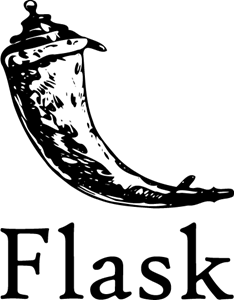 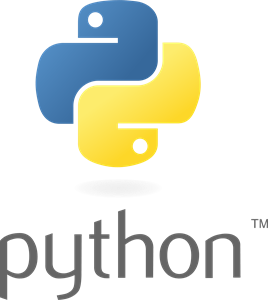 Logging Best Practices
Demo
Monitoring Best Practices
Aggregate all metrics into a unified dashboard

Define your critical metrics (thresholds)

Use custom business metrics
Monitoring Best Practices
Monitor application metrics:

Avg. duration of calls to an HTTP API

Minimum number of calls to a message queue

Number of 500/400 errors
Monitoring Best Practices
Demo
Something Is Still Missing
How do we correlate between metrics and logs

How do we correlate between data in different services
Distributed Tracing DIY
Why Distributed Tracing Is Critical Today
The Only Way to Understand Cloud-Native Workloads
A trace tells the story of a transaction or workflow as it propagates through a distributed system
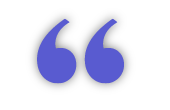 Due to high complexity and the need for manual instrumentation, distributed tracing remained an approach viable only for very tech savvy companies
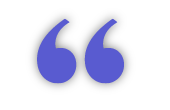 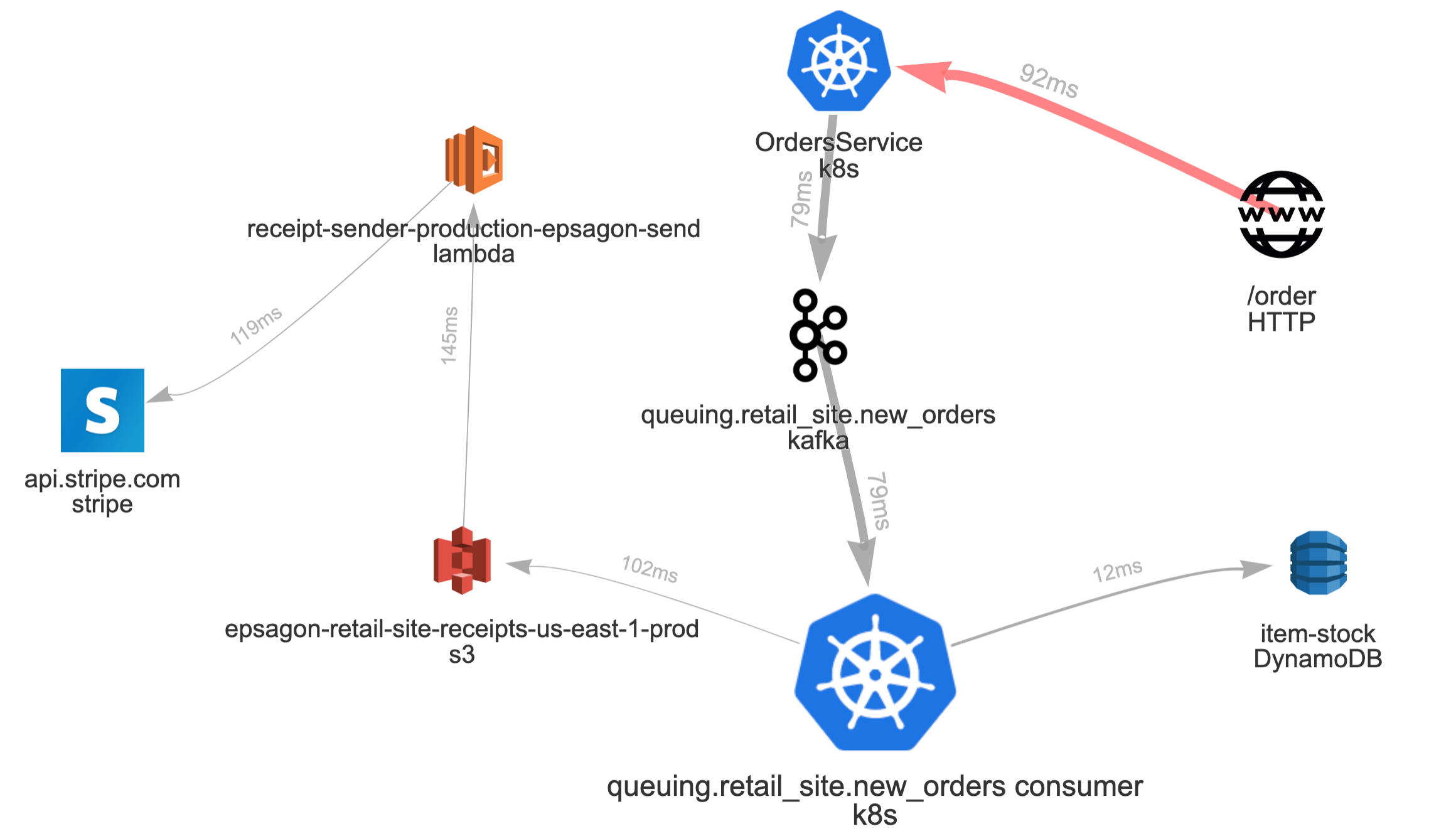 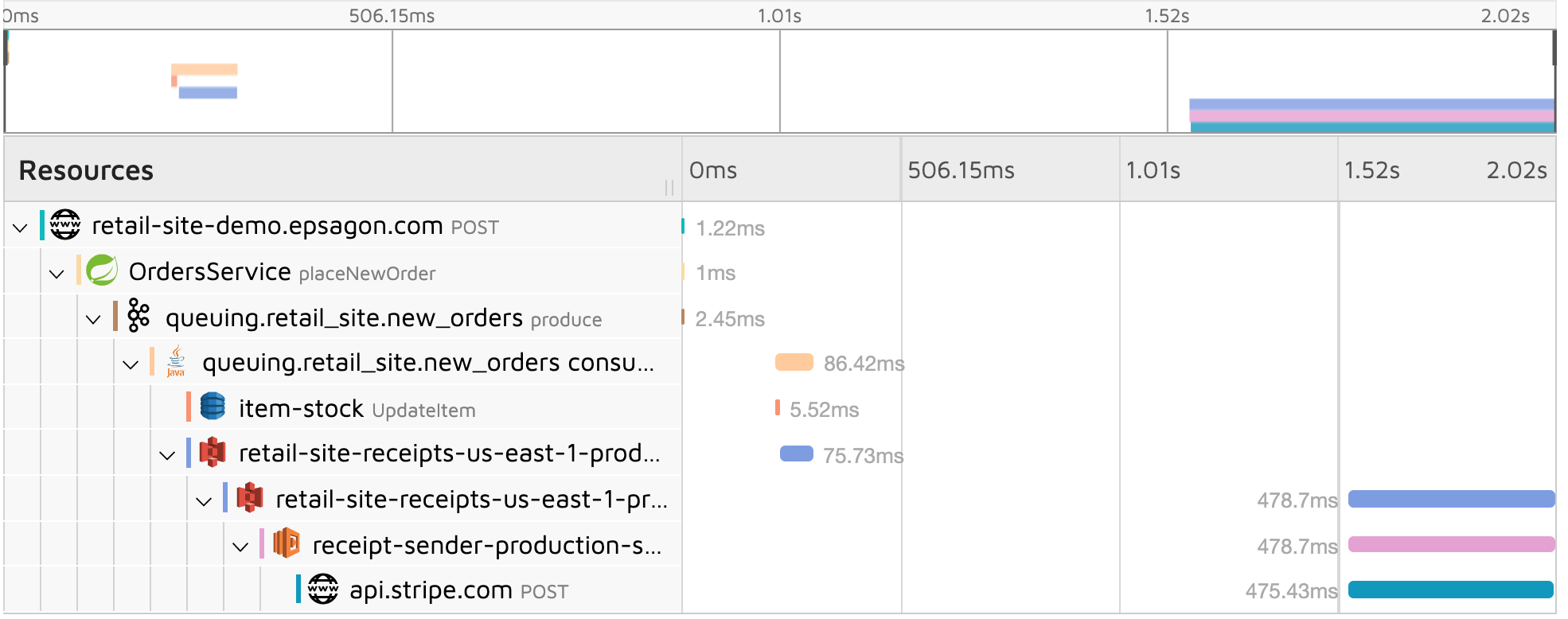 Distributed Tracing Landscape
Generating Traces
Ingestion and visualization
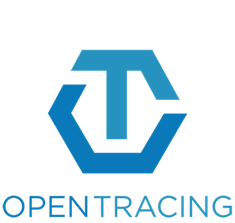 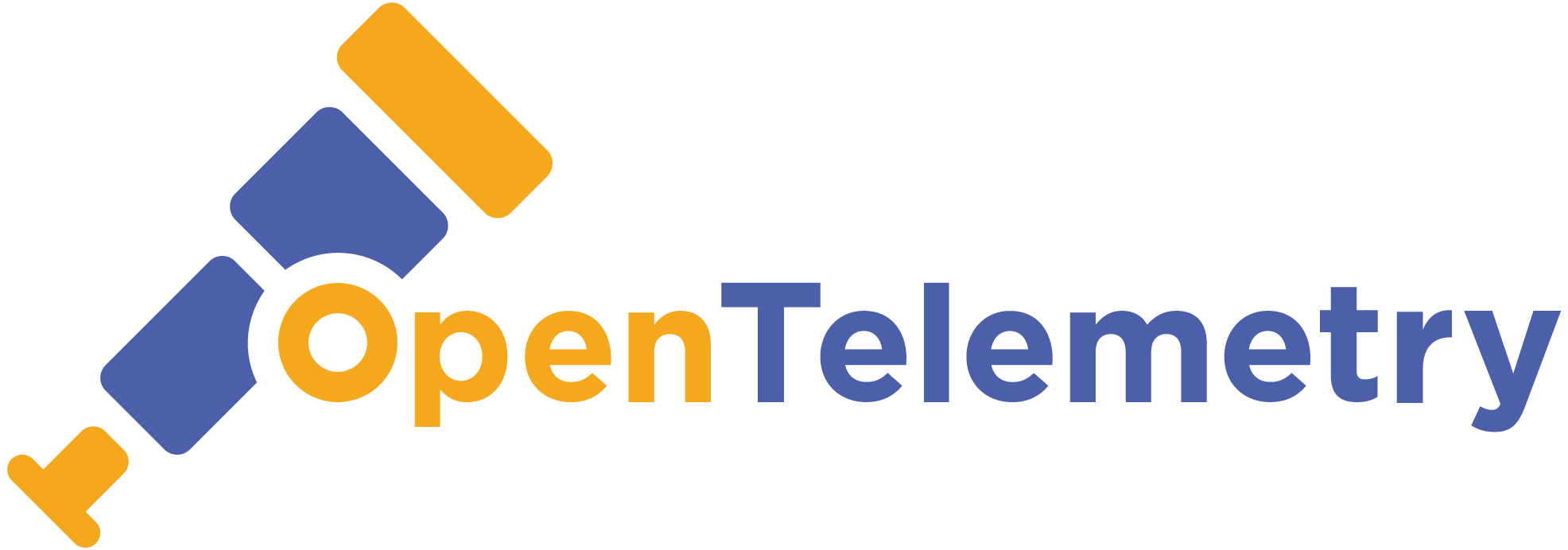 +
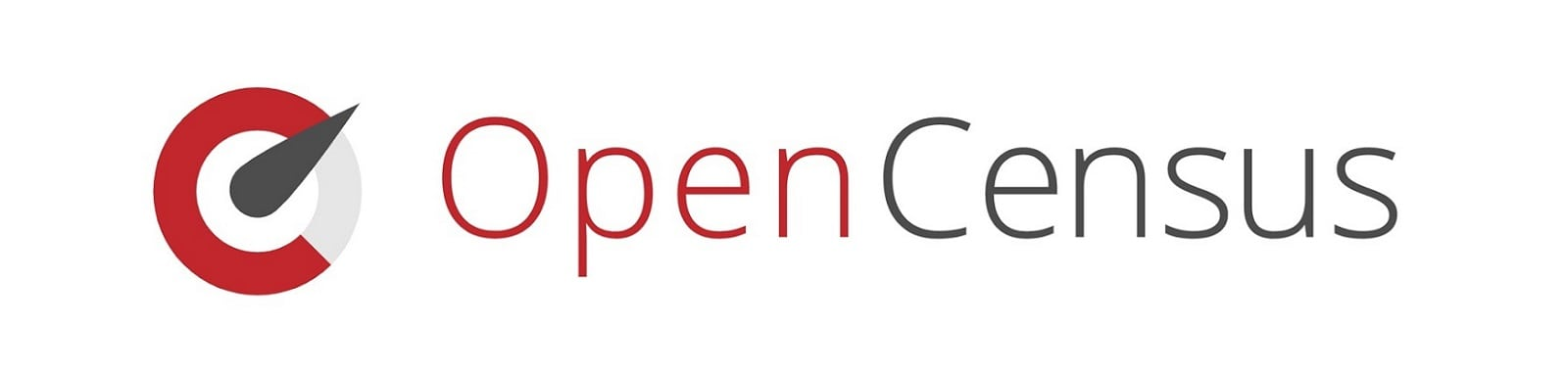 =
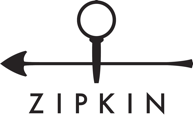 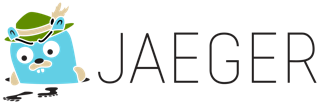 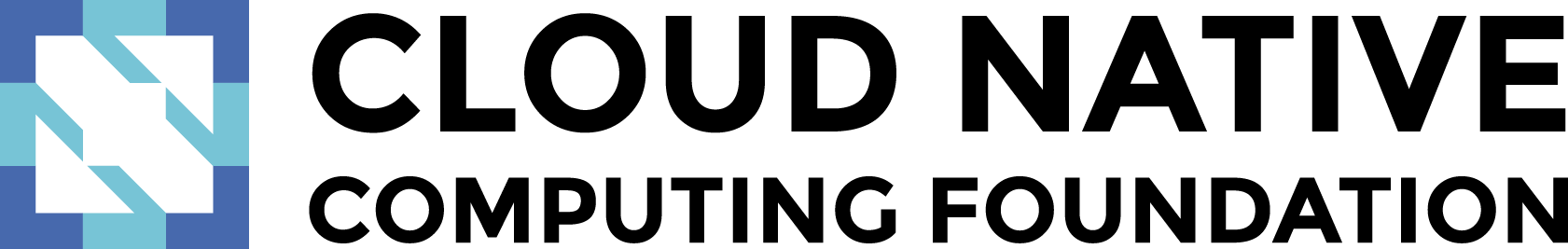 Distributed Tracing DIY - Generating Traces
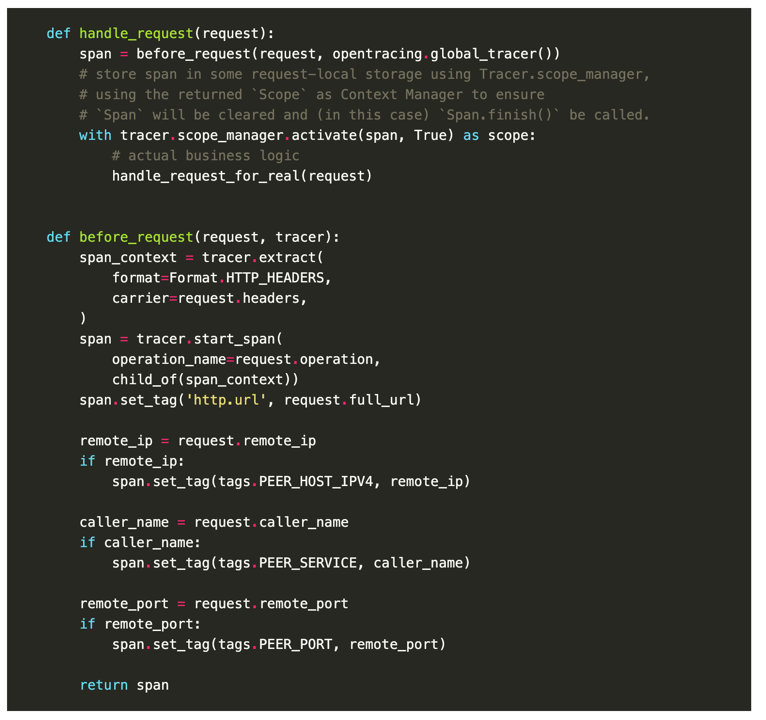 Instrument every call
   (AWS-SDK, http, postgres, Flask, …)
A span for every request and response
Add context to every span
Inject and Extract IDs in relevant calls
Distributed Tracing DIY
Demo
Distributed Tracing DIY - Ingestion & Visualization
Ingestion according to our scale (millions? billions?)

Index context and tags for easy search

Visualize traces (timeline, graph)

Set alerts
Distributed Tracing DIY - Ingestion & Visualization
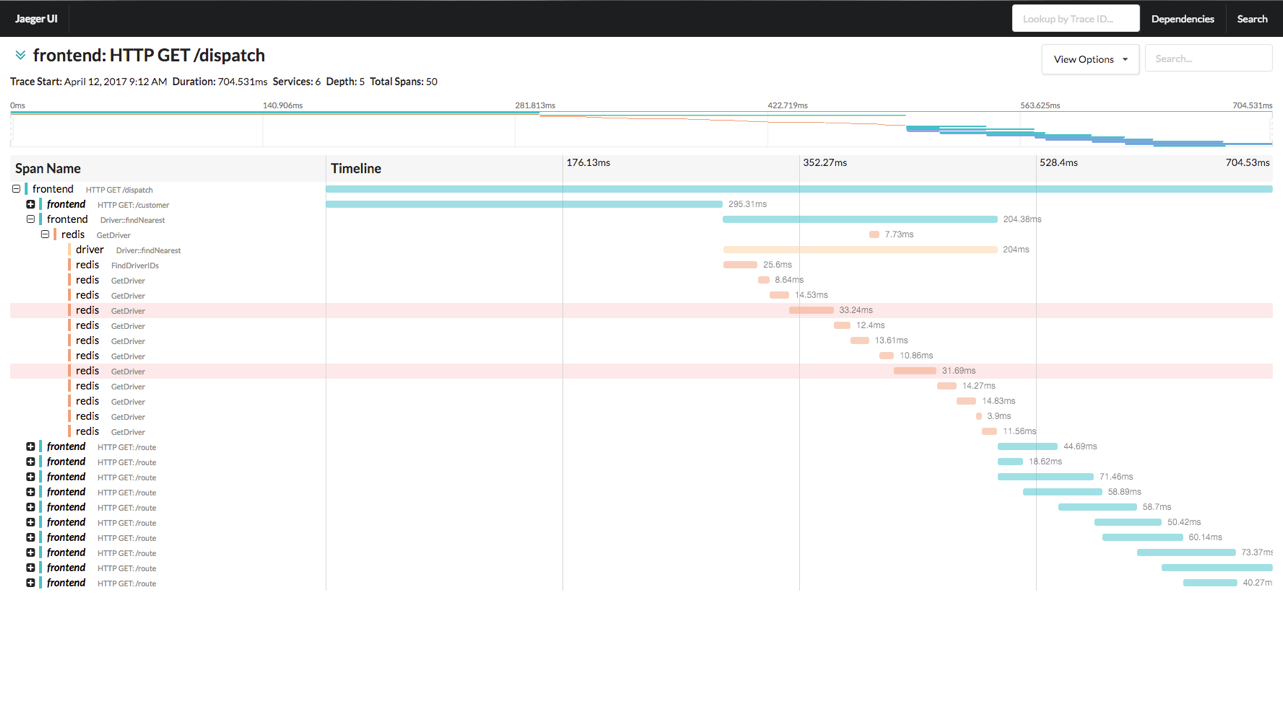 Tagging Traces
Adding tags for search and aggregations:

Identifiers – user ID, customer ID, device ID
Flow control – event type, business logic
Business metrics – items in cart, minutes watched
Tracing with payload
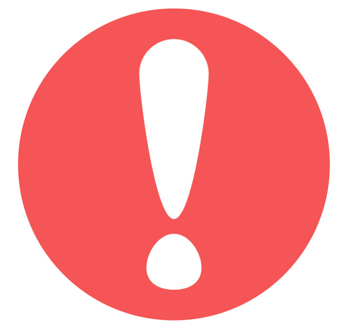 Search an event according to:

HTTP headers or body - IDs
Key or query in SQL/NoSQL
Response payload from HTTP call
Tracing As a Glue
Trace     Logs

Trace     Environment
Best Practices for
     Observability
Best Practices for Observability
Automated setup and zero maintenance
Support any environment 
(K8s, Serverless, ECS, AKS, On Prem)
Connects every request 
in a transaction
Search and analyze your data
Helps to quickly pinpoint problems
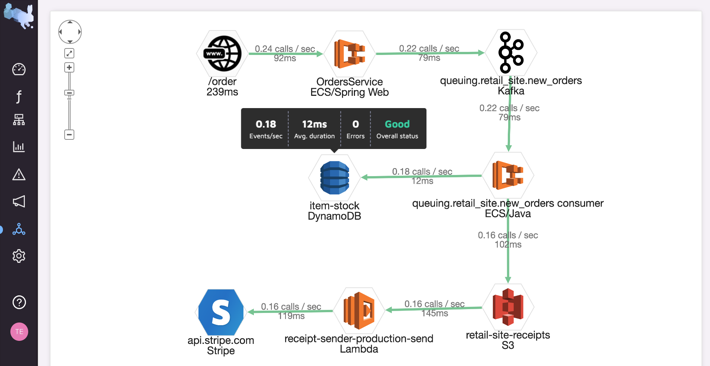 Summary
Modern applications requires more than just monitoring

Distributed tracing becomes a crucial component in such environments

Stop implementing your own solutions unless needed
Q&A